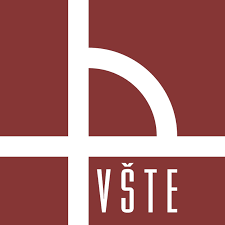 Použití matematického softwaru v technické praxi
Autor: Šimon Sosna
Vedoucí práce: doc. RNDr. Zdeněk Dušek, Ph.D.
Oponent práce: Ing. Štěpán Pacas
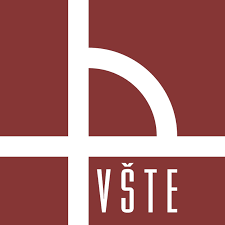 Volba tématu
Rychlý rozvoj výpočetní techniky
Pochopení pozadí výpočtů softwarů pro analýzu napětí a deformací
Metoda konečných prvků jako nástroj pro analýzu napětí a deformací
Široké využití
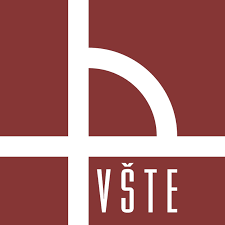 Cíl práce
Student se seznámí s matematickým softwarem podle své volby (Matlab, Octave, Maxima...), naučí se používat jeho základní funkce a programovat v něm jednoduché úlohy. Cílem práce je pomocí tohoto softwaru zpracovat některé matematické téma s aplikacemi v technické praxi, podle konkrétního zájmu studenta. Například: plochy a jejich křivosti - pevnosti konstrukcí střech, apod.
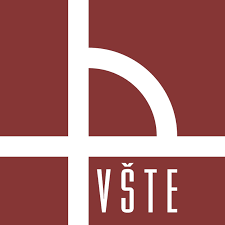 Výzkumné otázky
Jaký je přínos integrace výpočetní techniky?
Možnosti využití MATLABu pro řešení mechaniky pružného tělesa?
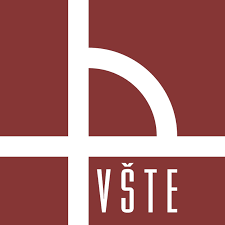 Teoreticko-metodologická část
Literární rešerše
Úvod do analýzy napětí a deformace pružného tělesa
MATLAB
Metoda konečných prvků
MATLAB jako nástroj pro metodu konečných prvků
Výzkumný problém
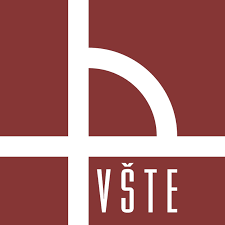 Aplikační část
Popis vyvíjeného programu
Předzpracování
Zpracování
Pozpracování
Testování programu
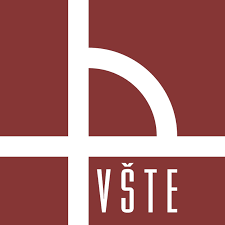 Předzpracování
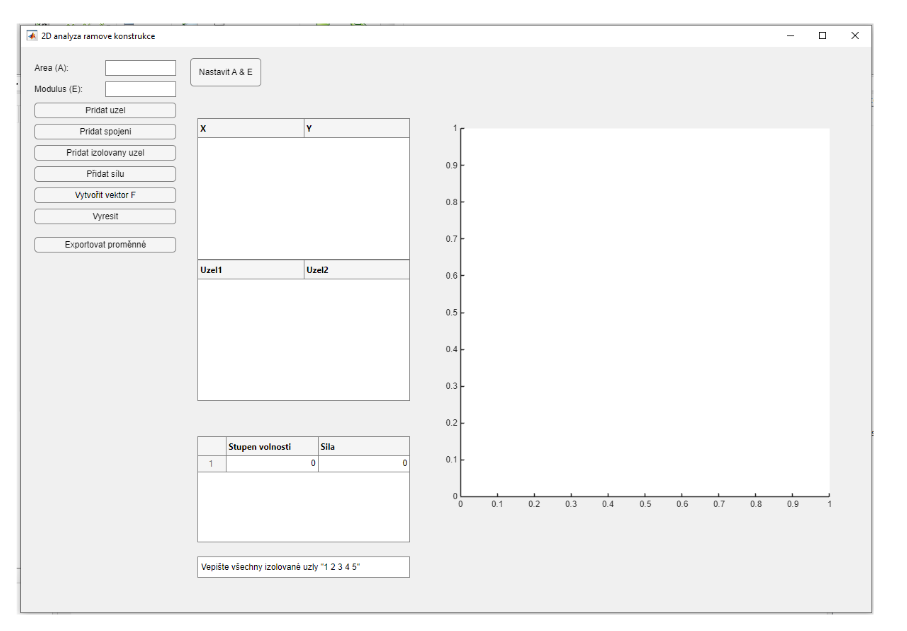 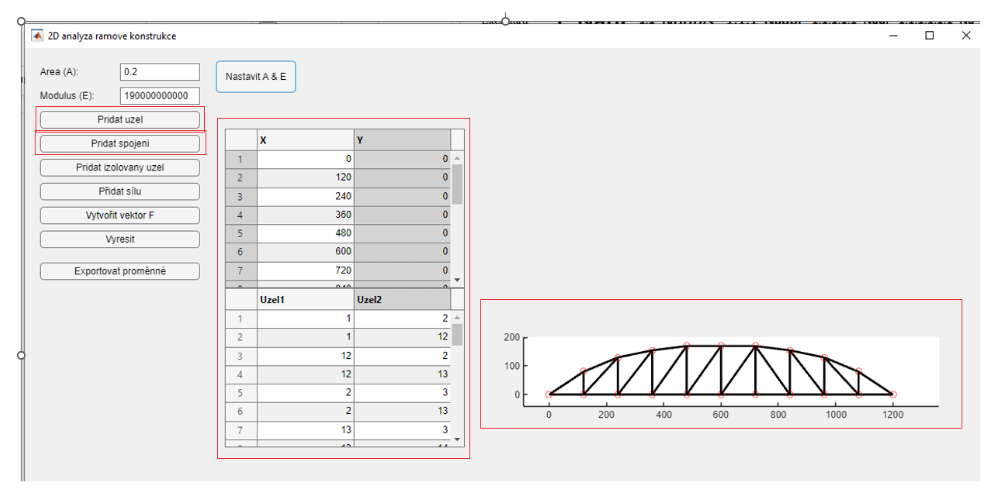 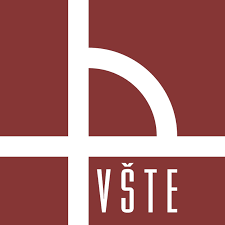 Předzpracování
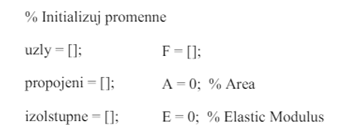 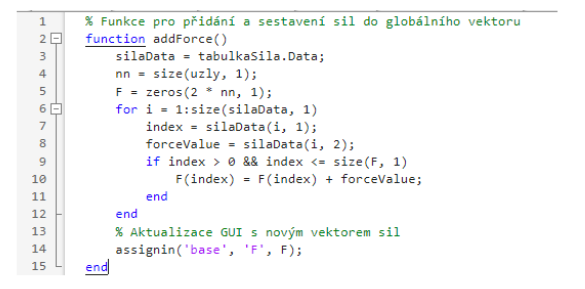 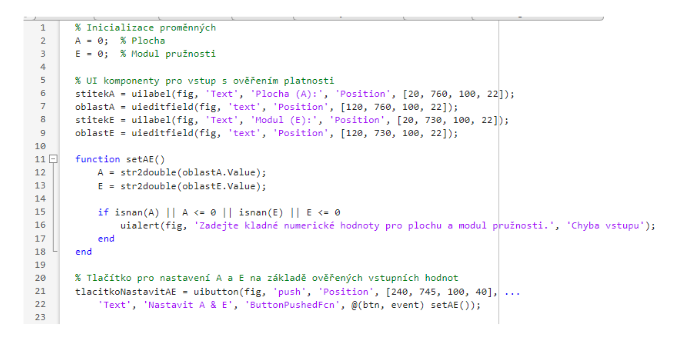 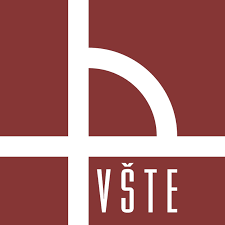 Zpracování
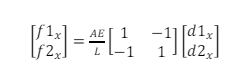 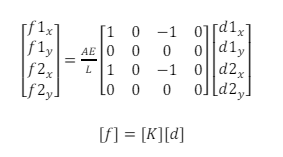 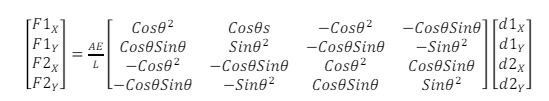 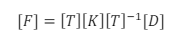 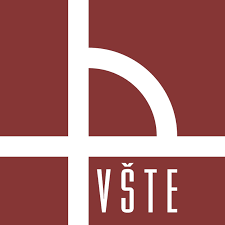 Zpracování
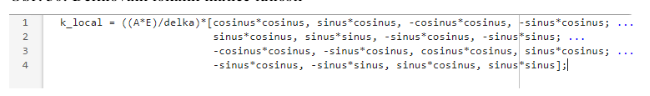 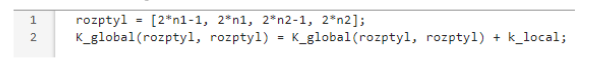 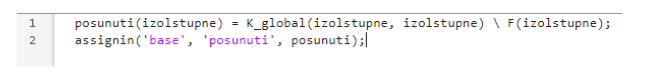 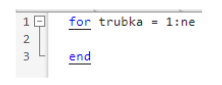 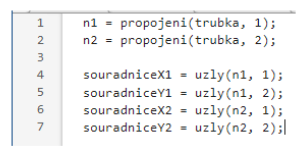 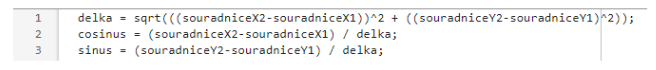 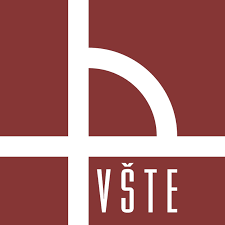 Testování aplikace
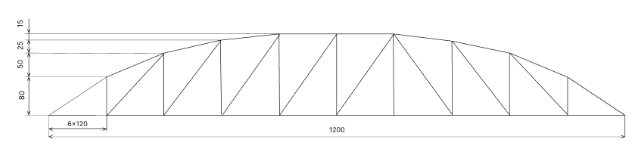 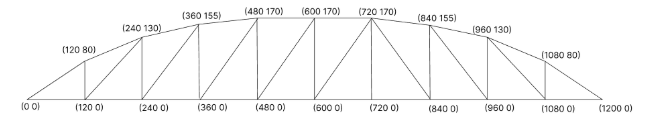 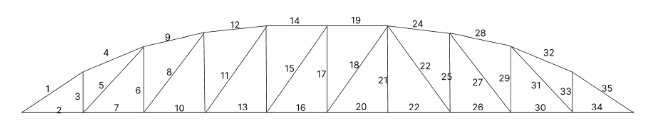 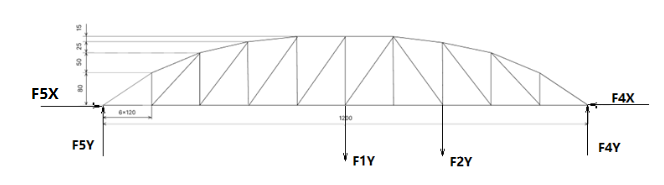 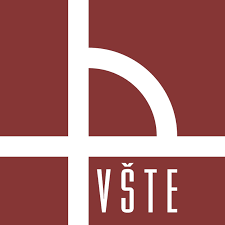 Pozpracování
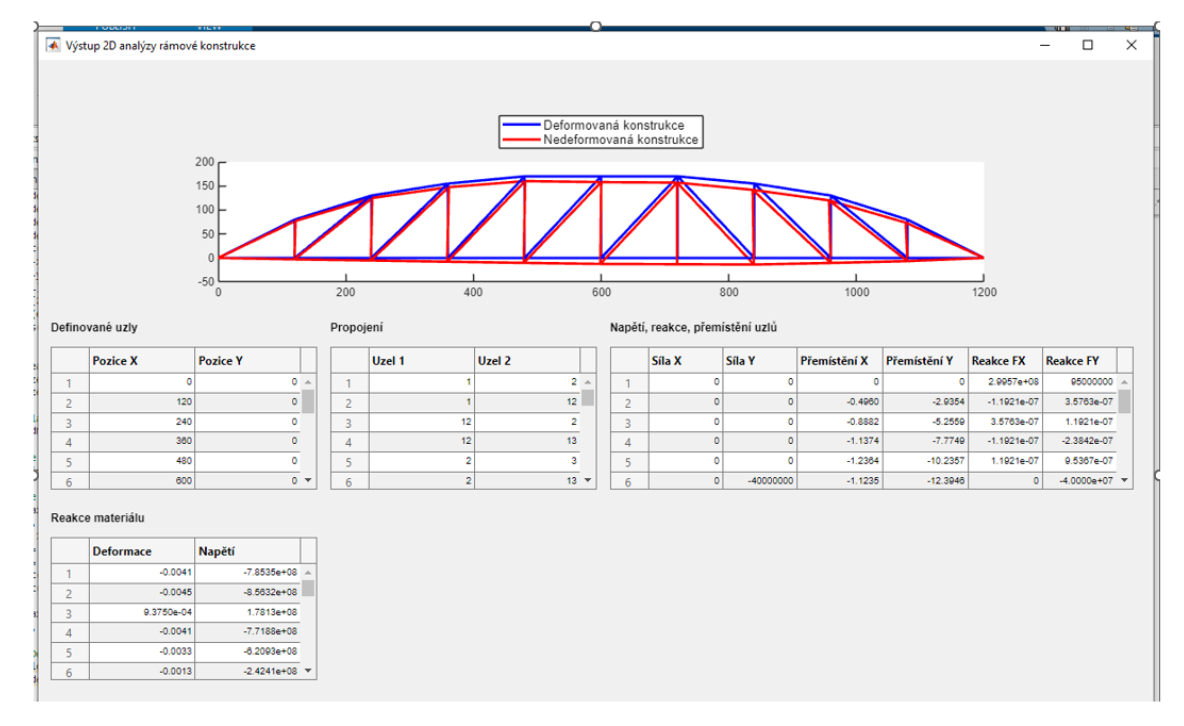 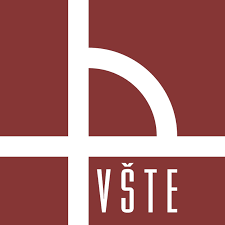 Návrhy opatření
Špatný vstup -> špatný výstup
Důležitost správnosti fáze zpracování
Dynamické zatěžování
Mechanika kontinua
Závěr
Seznámení se základy analýzy napětí
Seznámení s metodou konečných prvků
MATLAB jako nástroj pro metodu konečných prvků
Vytvořen program pro analýzu příhradových konstrukcí
Problematika fáze zpracování a správných vstupních dat
Otázky oponenta
Jaká je výhoda softwaru Matlab, který jste zvolil, oproti nabízeným softwarům v cíli práce?
Vysvětlete rozdíl mezi normálovým a smykovým napětím? 
Z jakého důvodu jste v práci neuvedl seznam použitých obrázků, tabulek a zkratek?
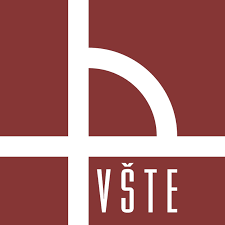 Děkuji za pozornost